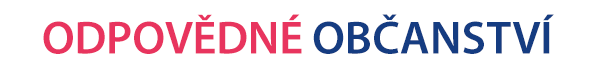 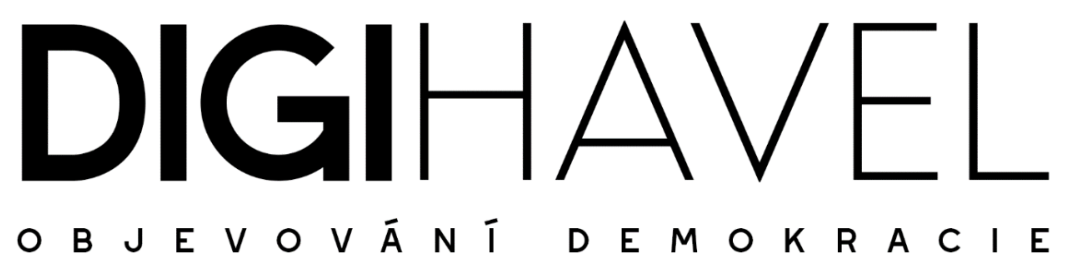 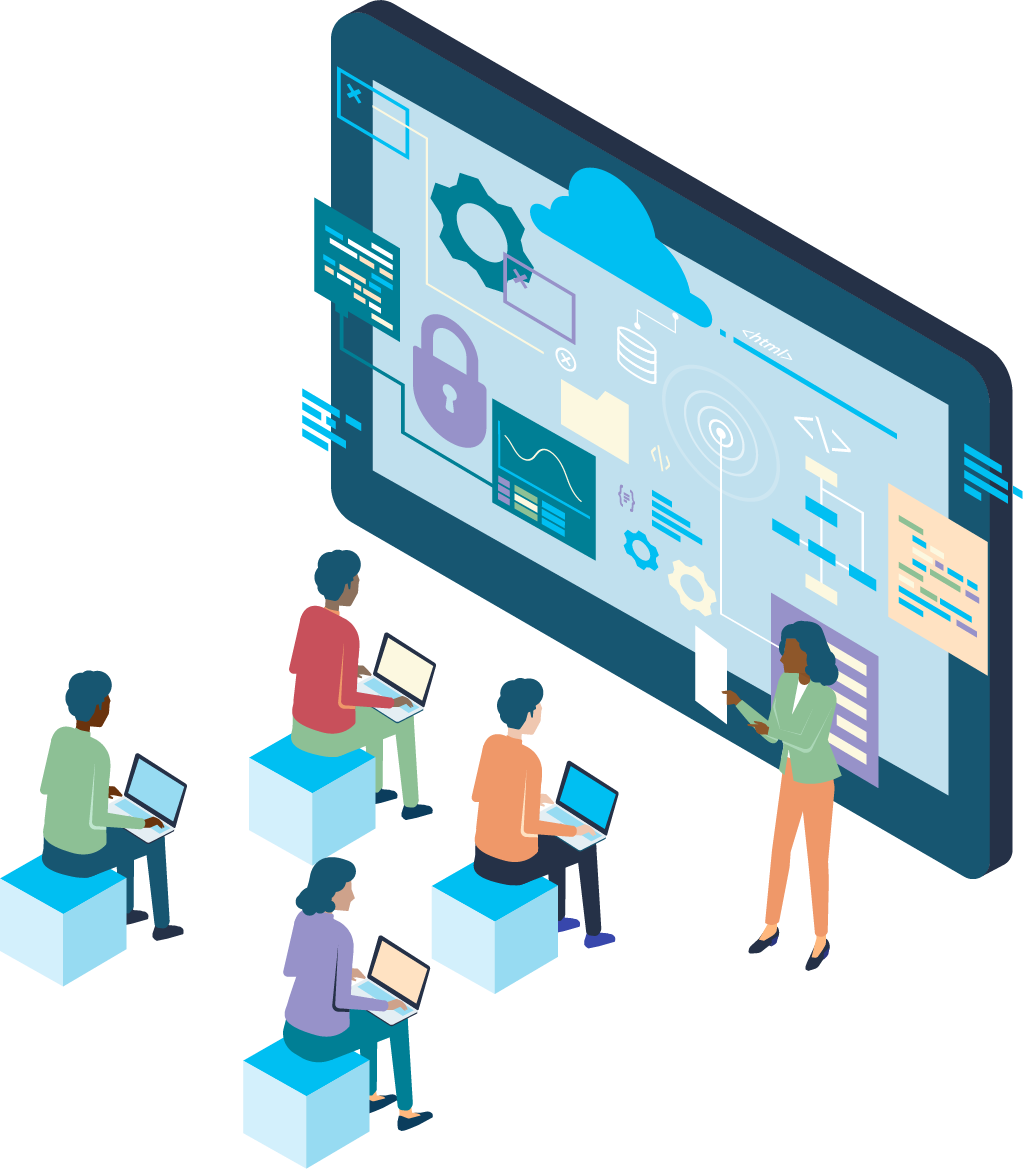 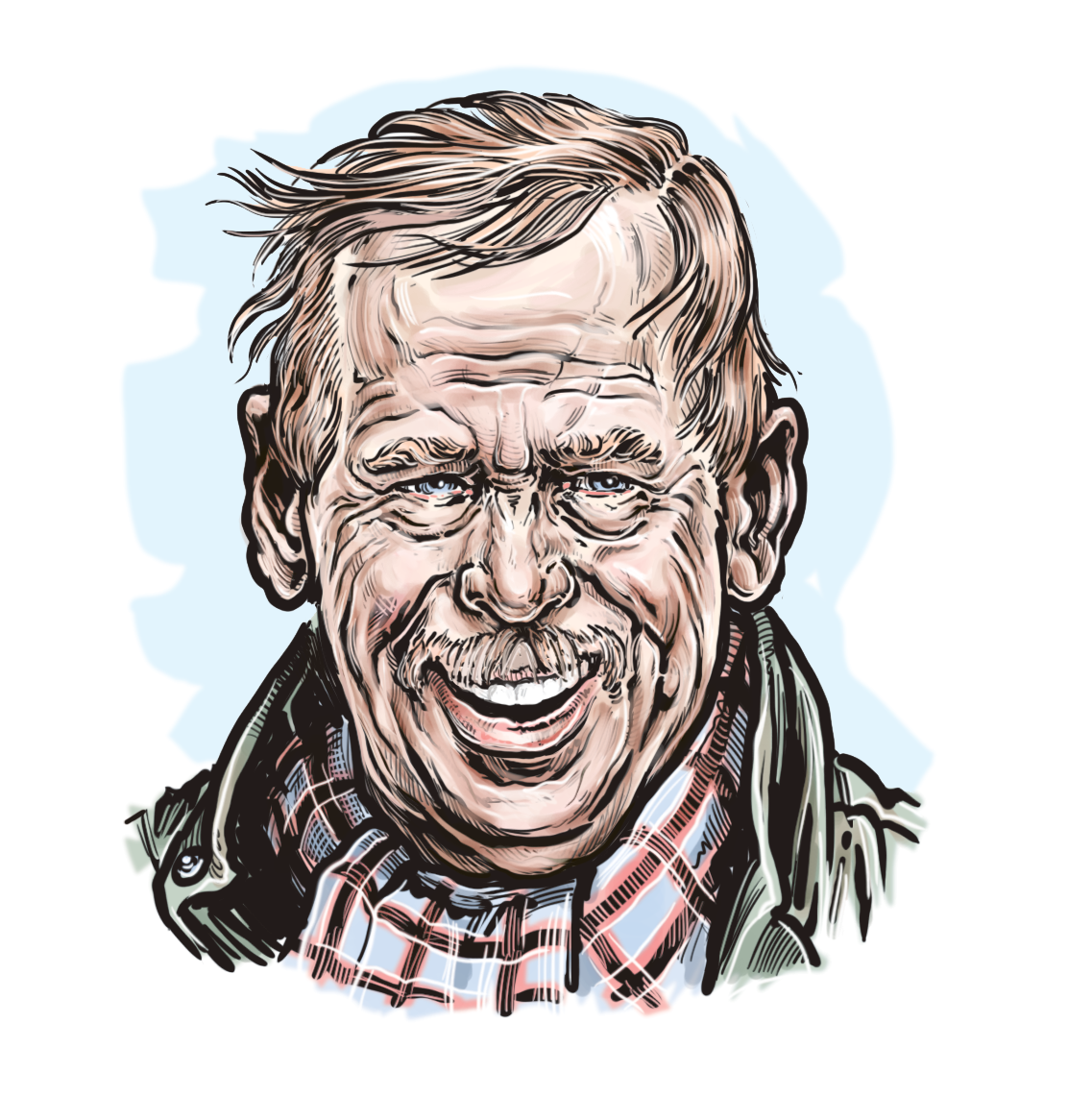 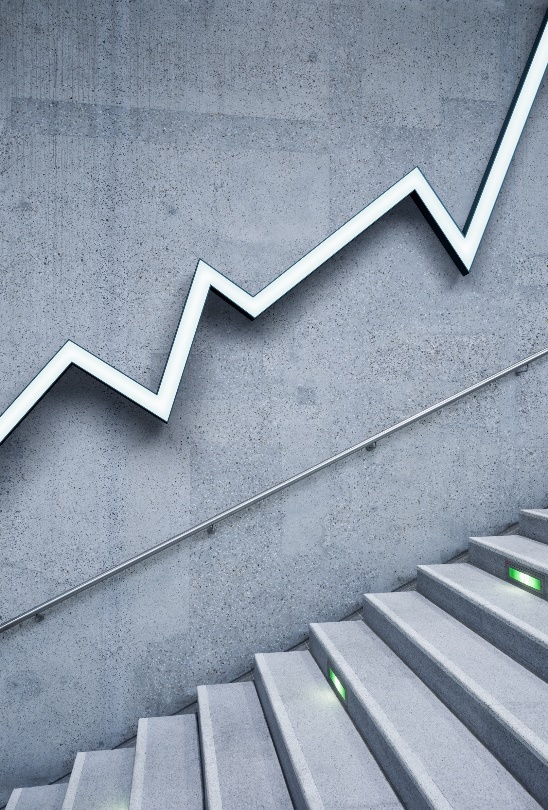 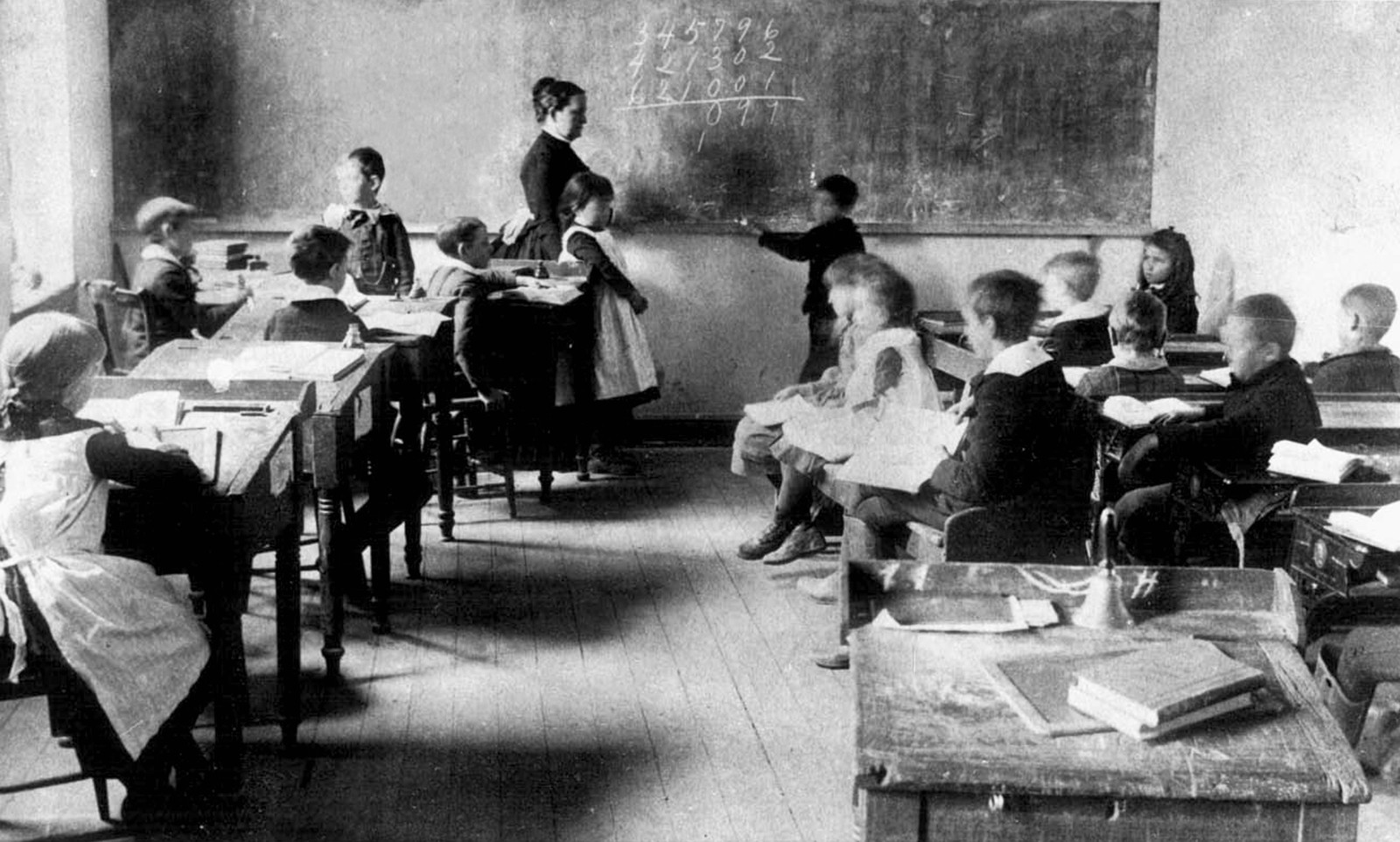 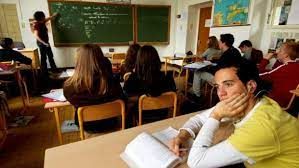 OD BIFLOVÁNÍ K PŘEMÝŠLENÍ
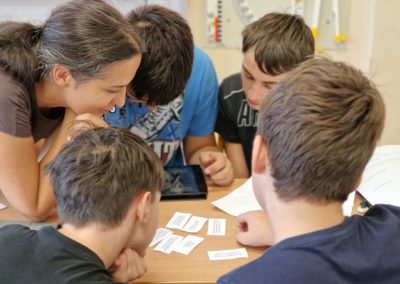 Znalosti doplněné o rozvoj dovedností a schopností


Aktivizace žáka
Škola hrou
Metodika zaměřená na přemýšlení a pochopení
Propojené s praktickým životem
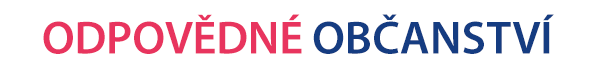 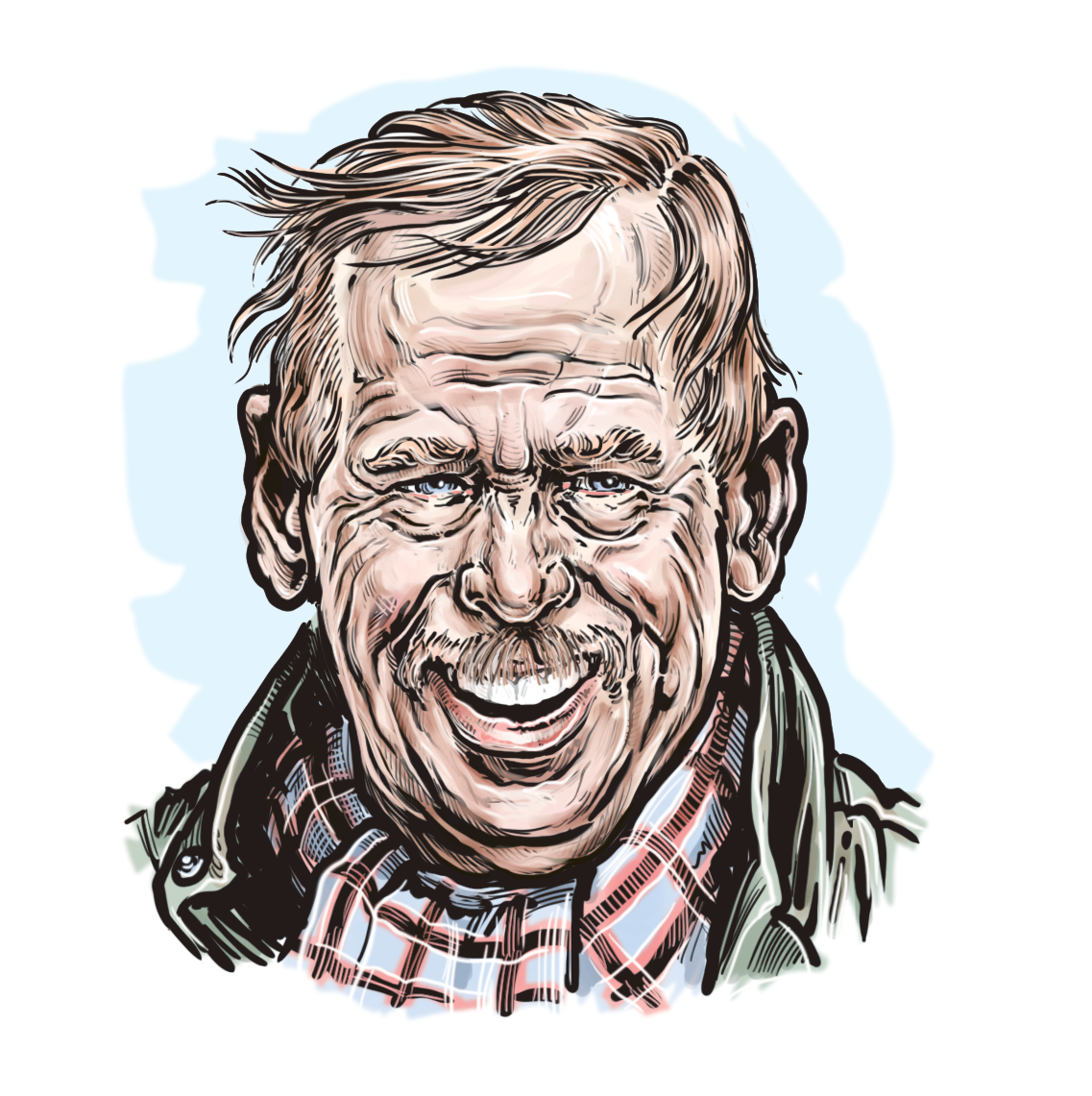 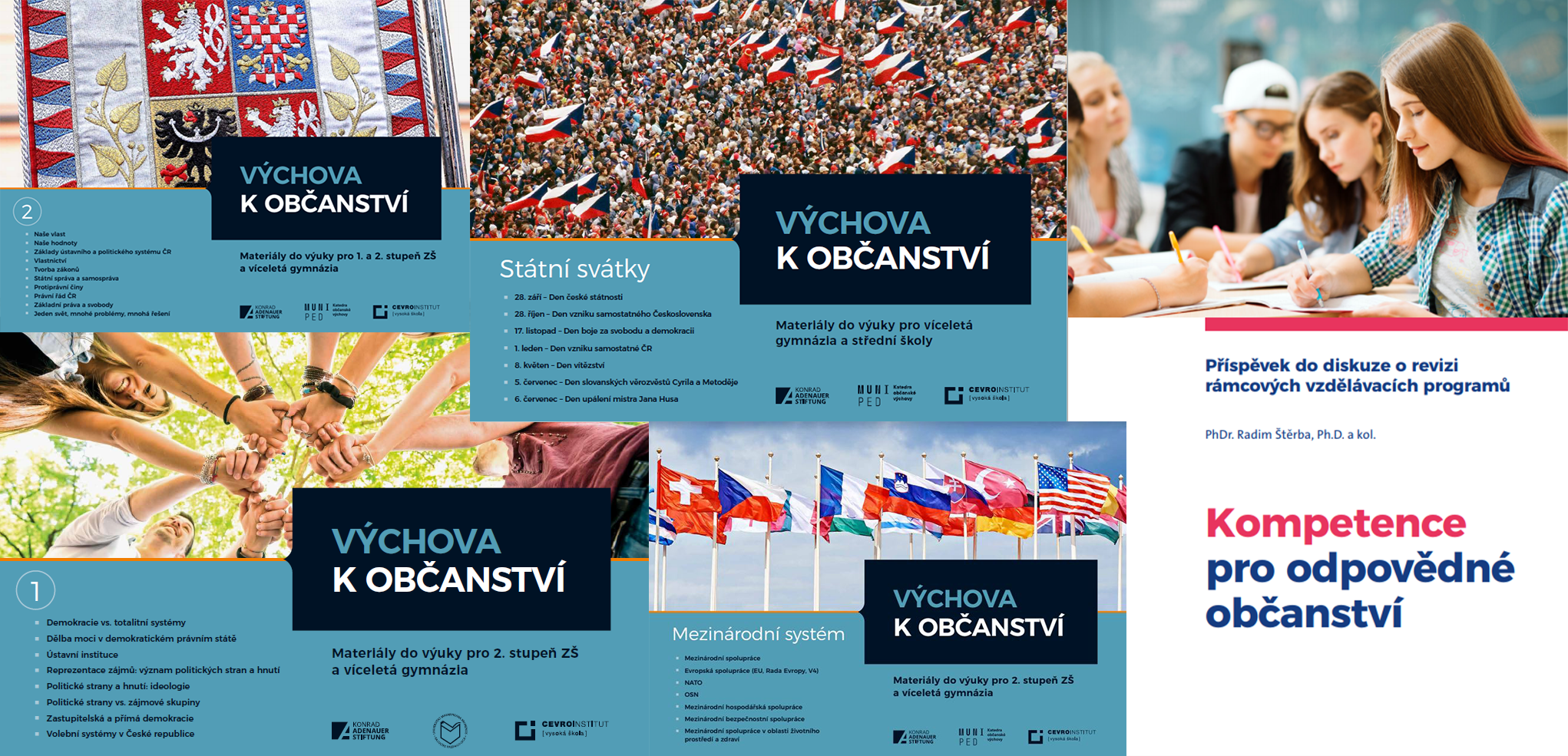 www.odpovedneobcanstvi.cz
CESTA – SCHODY K ODPOVĚDNÉMU OBČANSTVÍ
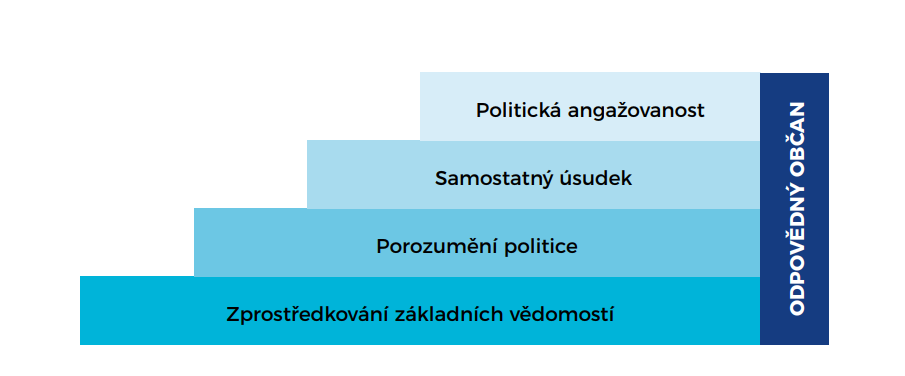 kompetence odborná
porozumění politickým pojmům, kategoriím, konceptům – zprostředkování základních vědomostí
Kompetenční model pro občanské vzdělávání
kompetence metodická
umožňuje pracovat s informacemi, analyzovat a interpretovat je – porozumění politice
kompetence k vytvoření si vlastního názoru
slouží k posouzení předložených politických názorů, formulování názorů – samostatný úsudek
kompetence k jednání
aktivní participaci, angažování se  při řešení problémů je propojena s mimoškolním prostředím – politická angažovanost
DIGIHAVEL
KO: Žák na základě rozhovoru s DigiHavlem rozliší znaky demokracie a totalitarismu. 
KM: Žák vytváří podle zadaných kritérií otázky pro diskusi. 
KkVVN: Žáci rozeznají na základě podložených výpovědí DigiHavla a faktů pravdivé informace od nepravdivých. 
KkJ: Žák vede rozhovor s expertem – DigiHavlem.
DIGITÁLNÍ OSOBY K AKCI
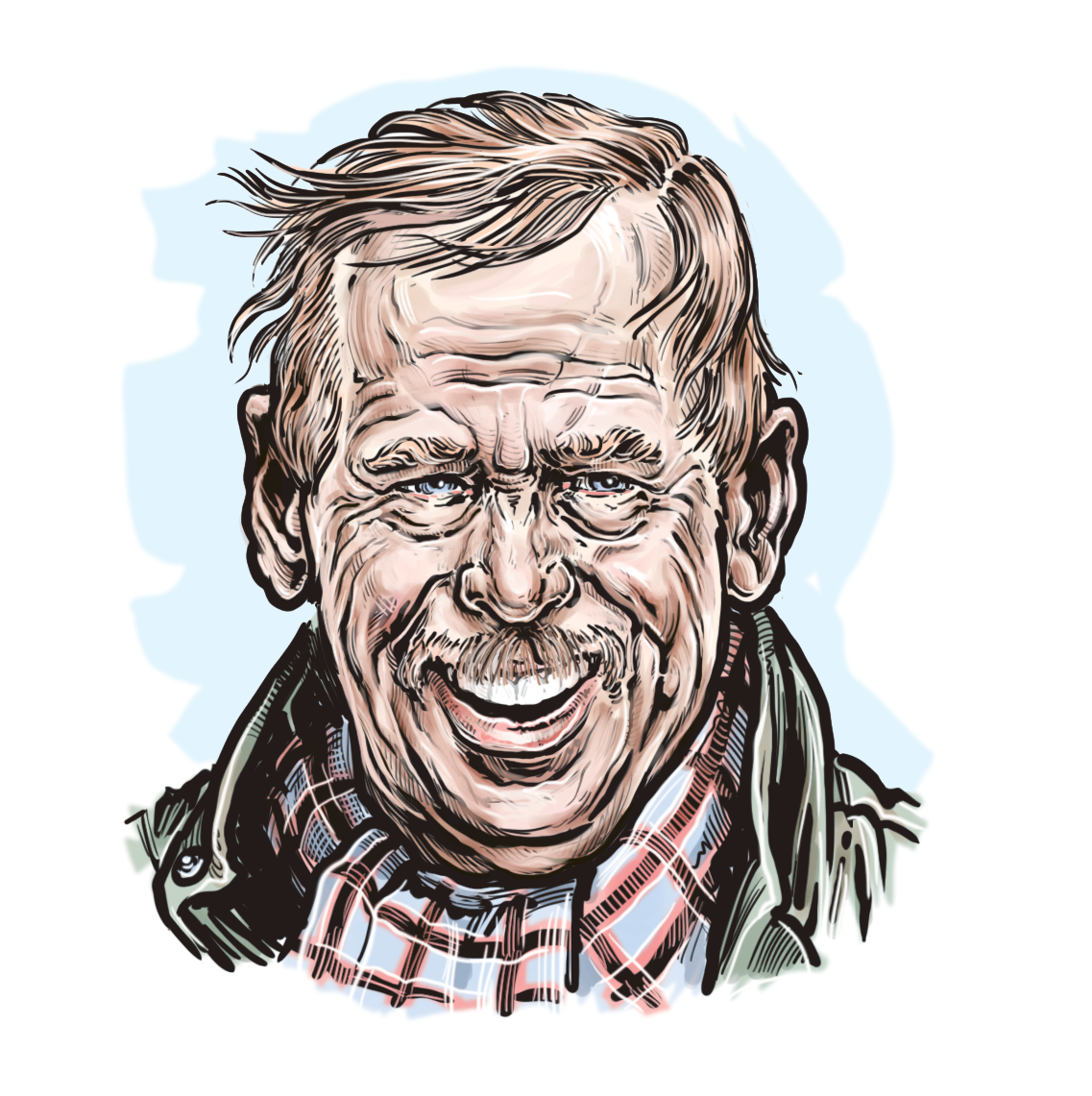 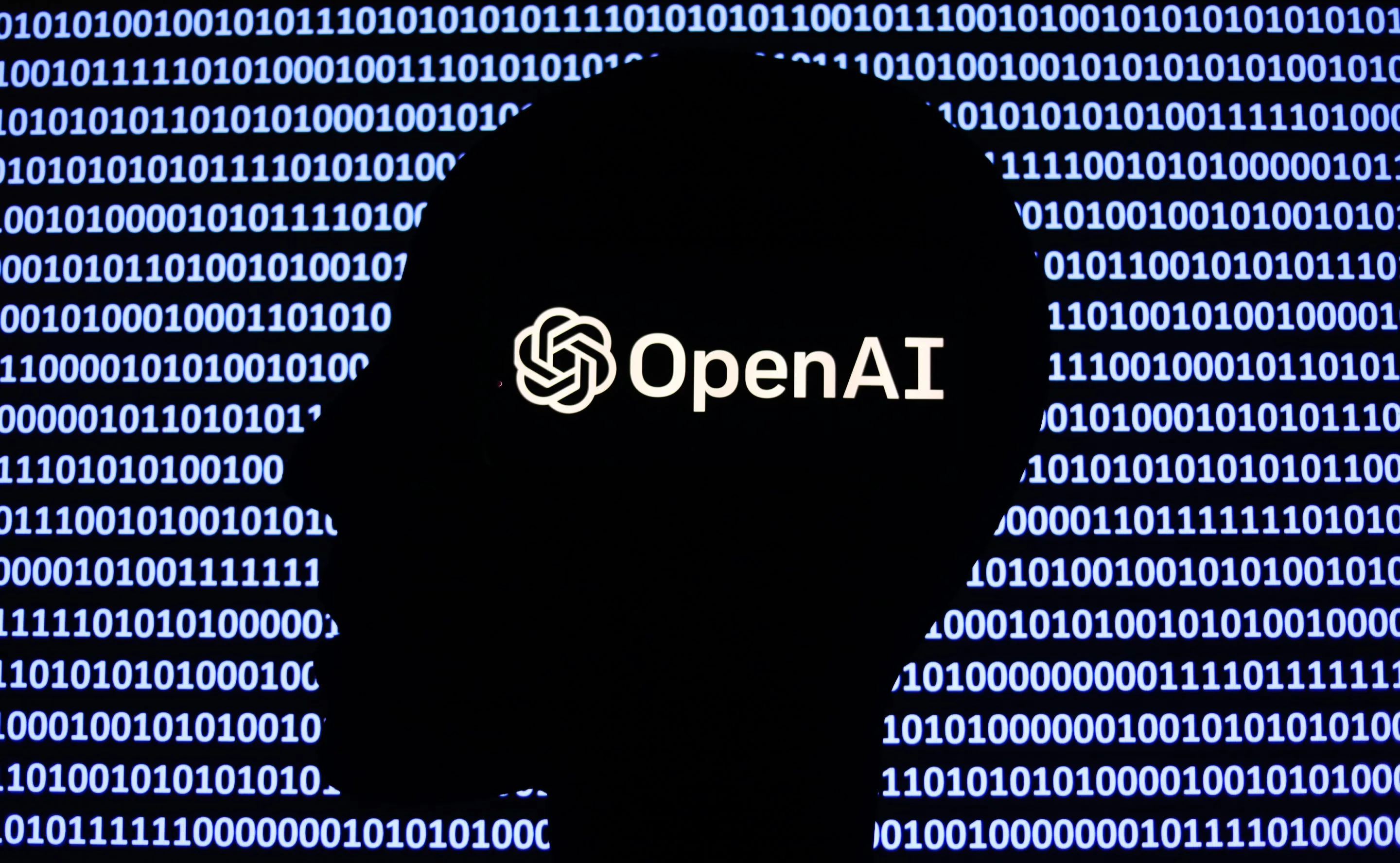 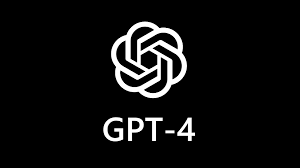 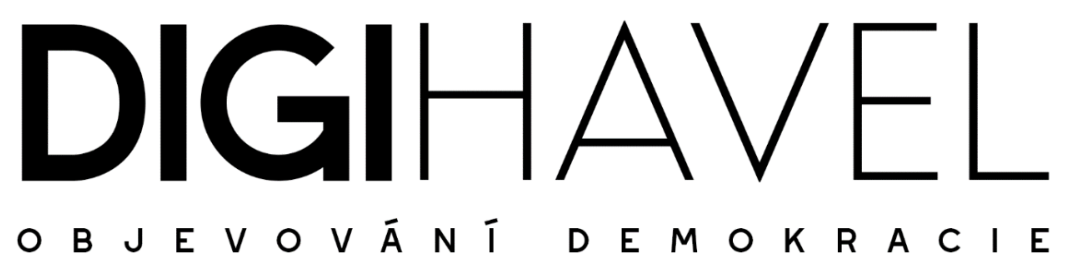 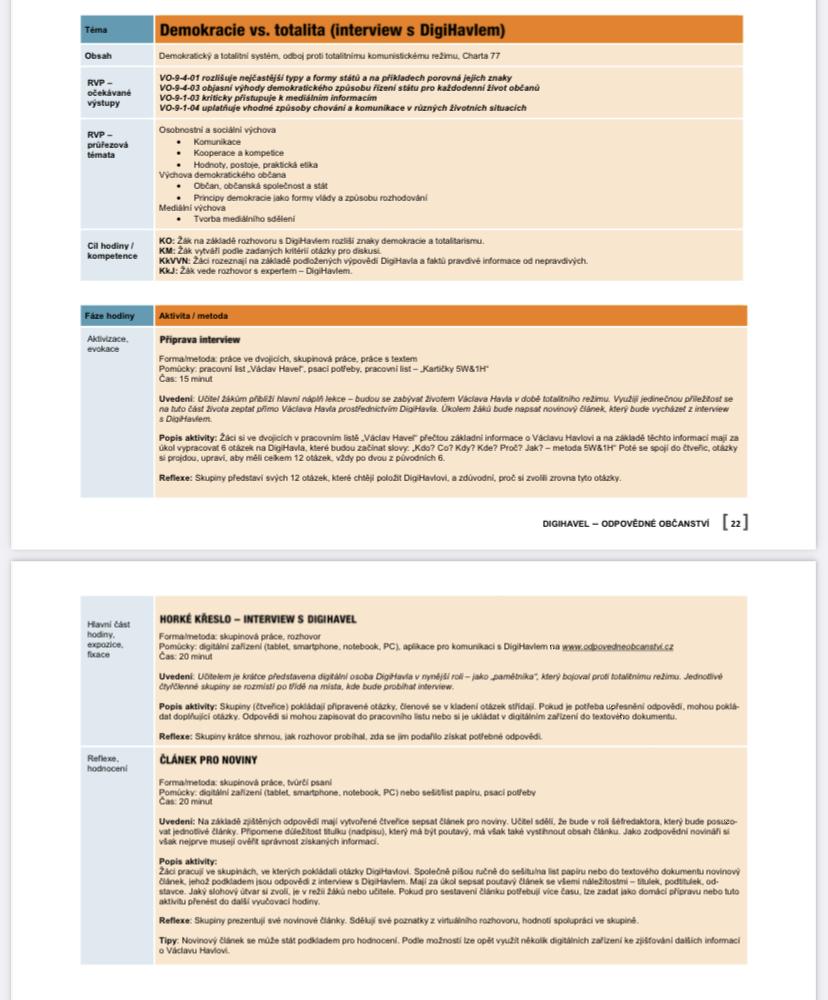 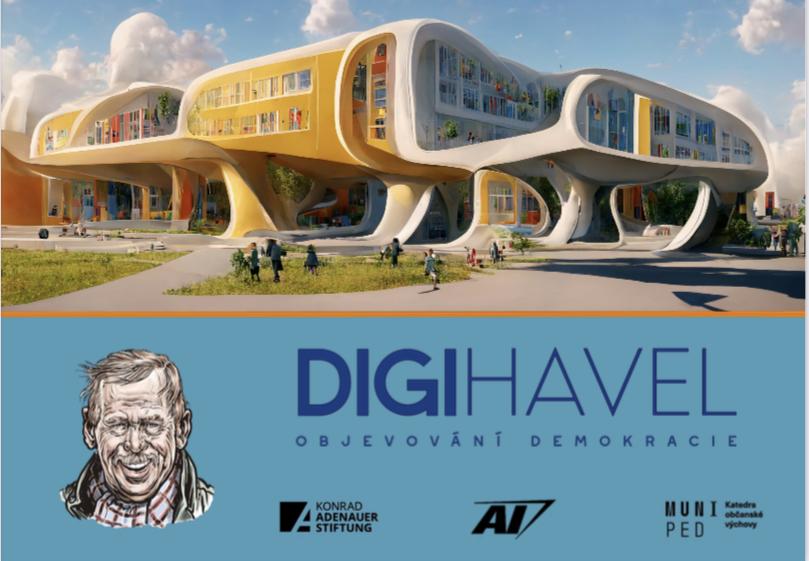 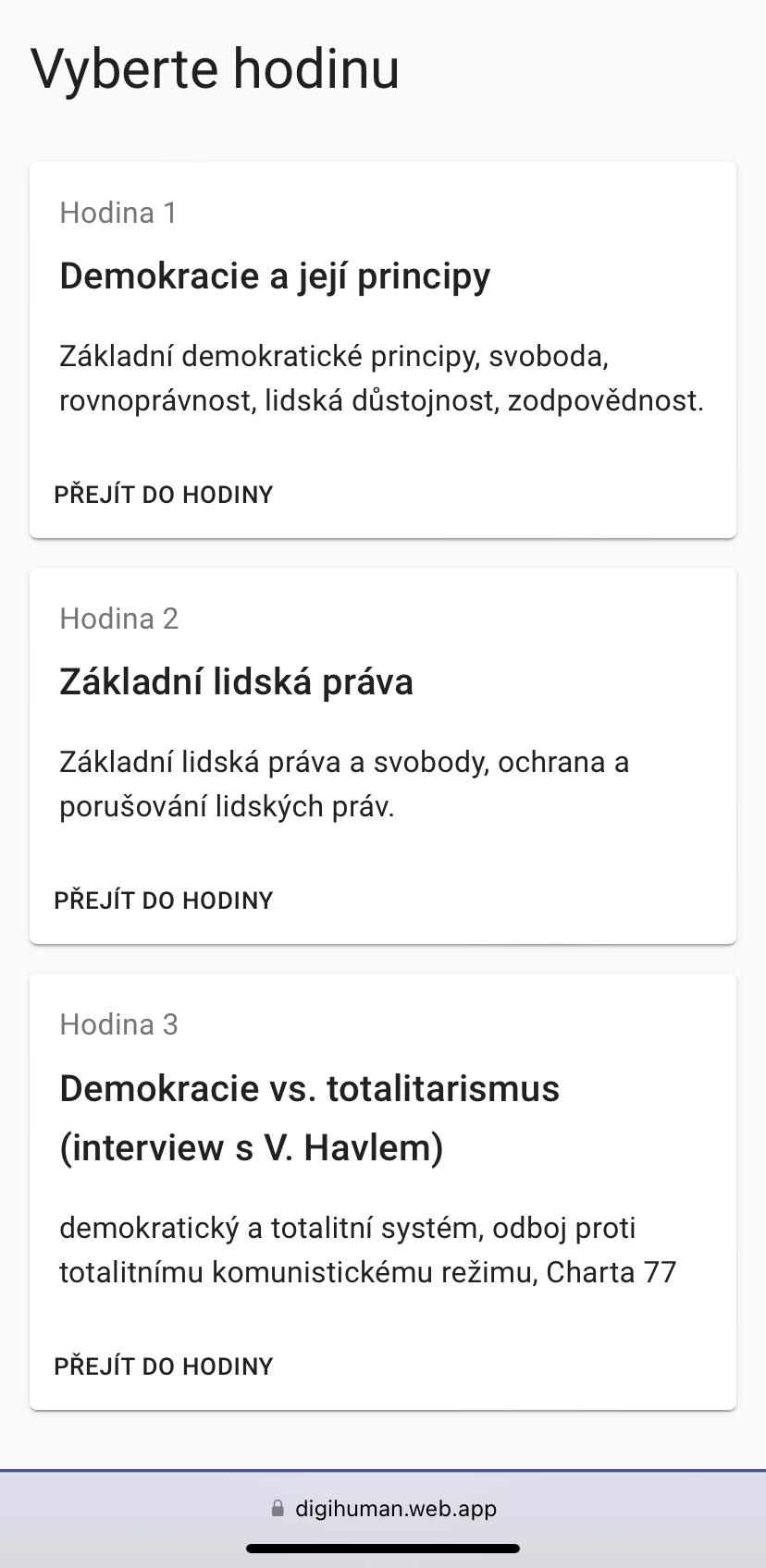 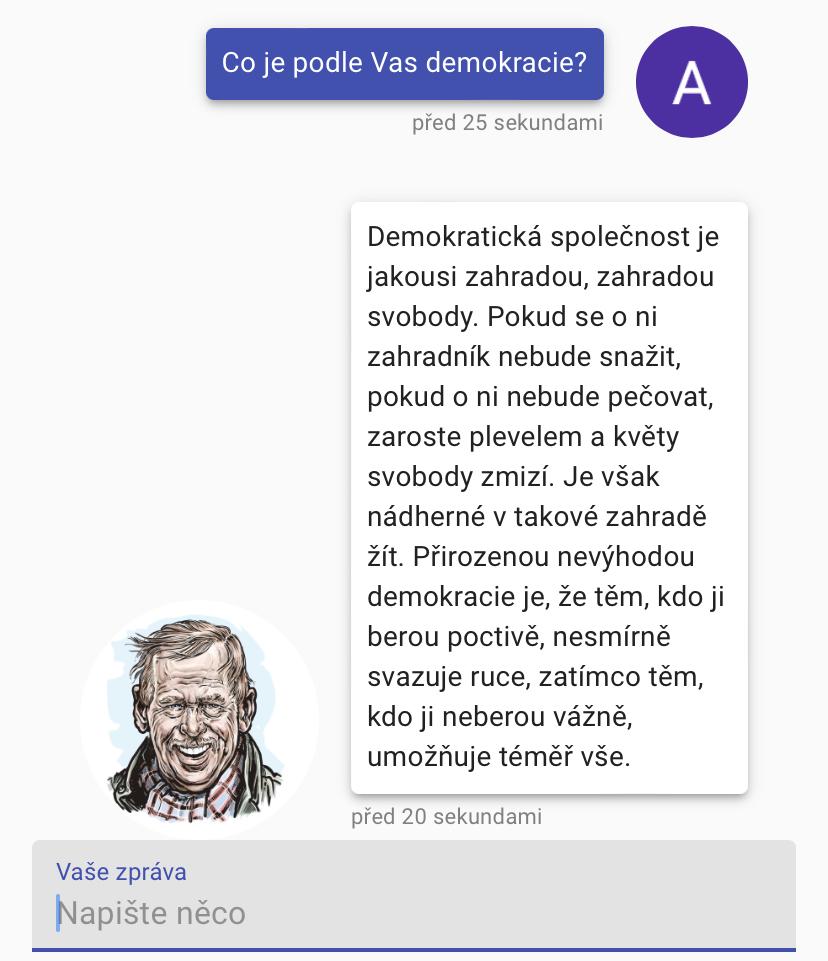 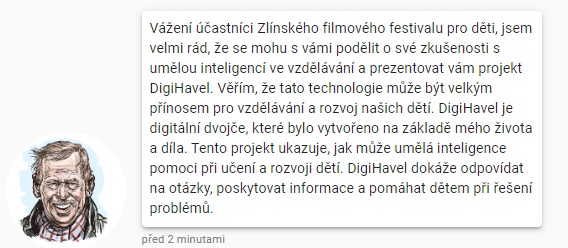 Co je to svoboda? 
DigiHavel 1 a DigiHavel 2
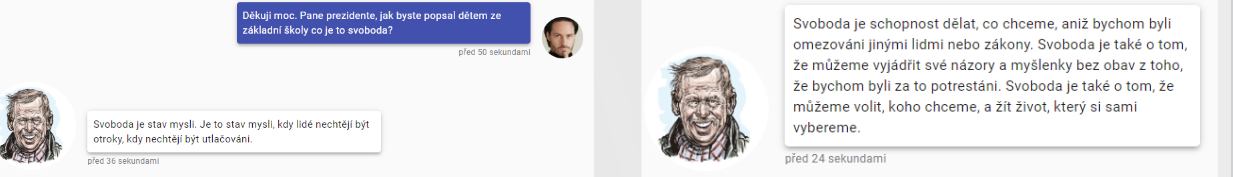 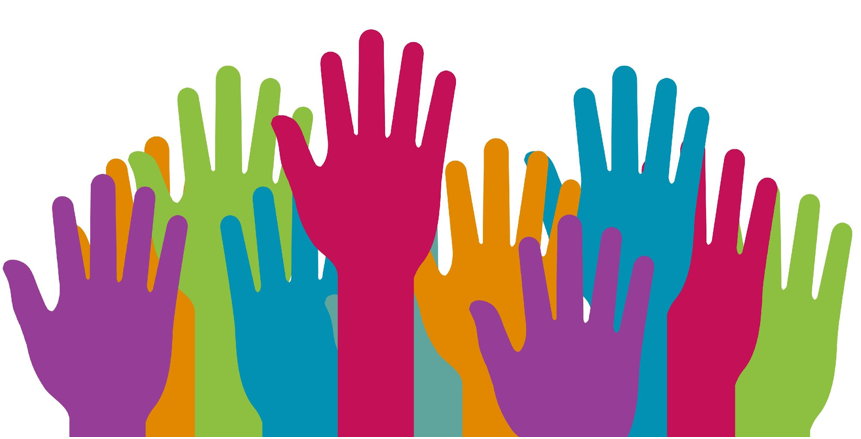 www.odpovedneobcanstvi.cz